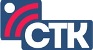 ЗДОРОВЫЙ ОБРАЗ ЖИЗНИиОЛИМПИЙСКОЕ ДВИЖЕНИЕ В БЕЛАРУСИ
Подготовили:				Руководитель проекта:гр. 562901 и 560801			куратор групп
				             Татьяна Михайловна Печень
группа 562901
На кураторском часу обсуждали вопросы здорового образа жизни в контексте Олимпийского движения в Беларуси.
Студенты подготовили сообщения.
Алексей Конопацкий
История Олимпийского движения
Современные Олимпийский Игры-крупнейшие международные комплексные олимпийские соревнования, которые проводятся раз в 4 года.
Современные Олимпийские игры были возрождены в конце 19 века. Первые Олимпийские Игры были проведены в 1896 году. В 1924 году были учреждены зимние Олимпийские Игры.
В тех же местах проведение Олимпийсих игр спустя несколько дней проводятся Паралимпийские игры для людей с ограниченными возможностями.
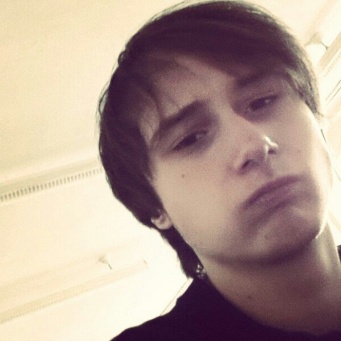 Никита Хамрителёв
Спортсмены Беларуси впервые приняли участие в XV Олимпийских играх в 1952 г., которые прошли в Хельсинки (Финляндия). В составе сборной команды СССР тогда было 4 белорусских легкоатлета и 2 фехтовальщика. Первую олимпийскую серебряную медаль среди белорусских спортсменов завоевал М. Кривоносов (метание молота) на XVI Олимпийских играх (1956) в Мельбурне (Австралия).
Участие белорусских спортсменов
в Олимпийских играх
Денис Ерохов
О Дарье Домрачевой
Да́рья Влади́мировна До́мрачева ( — белорусская биатлонистка, трёхкратная олимпийская чемпионка 2014 года, двукратная чемпионка мира (2012 и 2013), обладательница Кубка мира 2014/15, обладательница 5 малых Хрустальных глобусов Кубка мира по биатлону, заслуженный мастер спорта Республики Беларусь. Самая титулованная белорусская спортсменка в истории зимних Олимпийских игр, а также первая в мире трёхкратная олимпийская чемпионка, одержавшая все свои победы в личных гонках. В день завоевания третьей золотой медали на Играх 2014 года Дарье было присвоено звание «Герой Беларуси», она стала первой в истории страны женщиной, удостоенной высшей награды. Одна из сильнейших биатлонисток мира 2010-х годов.
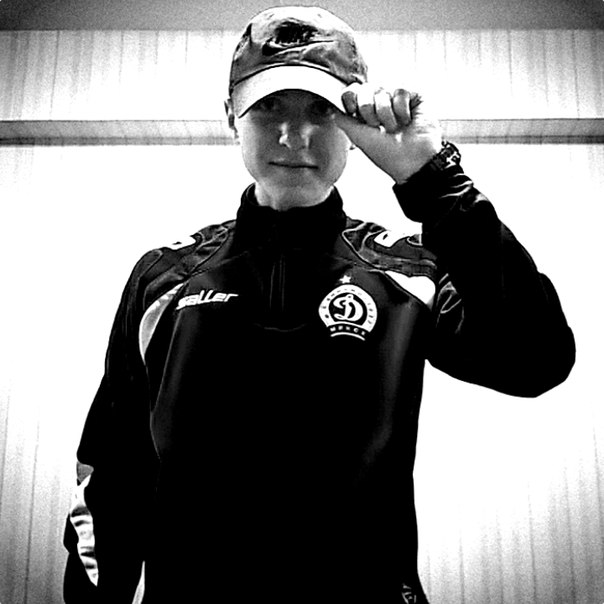 Алексей Гулякевич
О Максиме Мирном
Выдающийся белорусский теннисист, заслуженный мастер спорта Республики Беларусь. Один из лучших игроков в парном разряде в истории мирового тенниса.
Неоднократно становился первой ракеткой мира в парном разряде. Выиграл 47 турниров, в том числе одержал 6 побед (с четырьмя разными партнерами) на турнирах Большого шлема.
В дуэте с Викторией Азаренко выиграл Олимпийский турнир в Лондоне в миксте.Многолетний лидер команды Беларуси в Кубке Дэвиса. После победы над командой России в феврале 2004 года был награжден орденом Отечества III степени.
В 2013 году был награжден премией Tennis Europe Award за значительный вклад в развитие и популяризацию тенниса в Европе.
Дмитрий Дрозд
О легендарном 
Александре Васильевиче Медведе
Алекса́ндр Васи́льевич Медве́дь (род. 16 сентября 1937, Белая Церковь, Киевская область) — советский спортсмен, борец вольного стиля, трёхкратный олимпийский чемпион, многократный чемпион мира, Европы и СССР. Заслуженный мастер спорта СССР (1962), автор двух книг по борьбе. Обыгрывал одного и того же спортсмена (Османа Дуралиева) в финалах престижных соревнований 8 раз. Вице-президент НОК Республики Беларусь.Александр Медведь три раза становился олимпийским чемпионом по вольной борьбе (1964, 1968, 1972), причём в трёх разных весовых категориях (полутяжёлой, тяжёлой и абсолютной), 7 раз (1962—1963, 1966—1967, 1969—1971) становился чемпионом мира, 3 раза (1966, 1968 и 1972) — чемпионом Европы. В 1961—1970 годах 9 раз становился чемпионом СССР.В 1962 году после своего первого чемпионства стал заслуженным мастером спорта, в 1964 году после победы на Олимпиаде награждён Орденом Ленина, с 1965 года стал членом КПСС.В 1972 году нёс флаг СССР на церемонии открытия Олимпиады в Мюнхене. В 2001 году признан лучшим спортсменом Белоруссии XX века.В 2004 году на церемонии открытия Олимпийских игр в Афинах нёс флаг Беларуси.В 2005 году был признан лучшим борцом вольного стиля в истории спорта и введён в Зал спортивной славы борьбы.В настоящее время является ответственным за цикл борьбы в БГУИР.
В 2012 году к  75-ему ЮБИЛЕЮ Александра Медведя вышла книга издательства «Мастацкая літаратура».

В этой книге эпоха и судьба сплелись в клубок жаркой борцовской схватки. Эти строчки окроплены тяжелым потом ежедневных тренировок, а слова пронизаны верой в свои силы, в успех, в победу. На этих страницах вся жизнь трехкратного олимпийского чемпиона и легенды мирового спорта Александра Медведя: от детства в немецкой оккупации и первых шагов на борцовском ковре до неизвестных ранее тонкостей больших побед. Через что пришлось пройти чемпиону, как закалялась сталь его характера, какую жизнь он вел вне борцовского зала и постоянных соревнований, во что верил и кого любил? 

Эта книга больше, чем мемуары величайшего чемпиона всех времен,— это исповедь его жизни, рассказанная без прикрас и лукавства. Это философия борьбы, переданная устами человека, посвятившего себя ей без остатка. Это любопытная, поучительная и временами очень забавная история большого человека в большом спорте. Александр Медведь и его борьба… Они так и идут. Вместе.
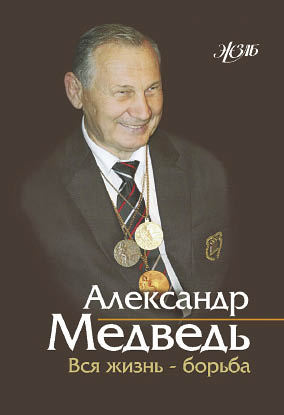 В этом году 50 лет трудовой деятельности А.В. Медведя в нашем университете.
Фотография из книги А.В. Медведя «Вся жизнь – борьба»
В этой книге 3 раздела:1 «КАК ЗАКАЛЕННЫМ СТАЛ»2 «БОРИСЬ И ПОБЕЖДАЙ»3 «НЕ ДУМАЙ О СЕКУНДАХ СВЫСОКА».

В третьем разделе есть 2 интересных параграфа «Мой НОК» и «Мой университет».Мы со студентами решили сходить на экскурсию в штаб-квартиру Национального Олимпийского комитета, где активно и продуктивно работал профессор кафедры физвоспитания БГУИР Александр Медведь.
группа  560801
Экскурсия в музей Олимпийской славы, расположенный в штаб-квартире Национального олимпийского комитета Республики Беларусь.

Адрес: г. Минск, ул. Радужная, д. 27
Экскурсия
это специфическое учебно-воспитательное занятие, перенесенное в соответствии с определенной образовательной или воспитательной целью на предприятие, в музей, на выставку и т.д.
Образовательно-воспитательное значение экскурсий
состоит в том, что они служат 
накоплению наглядных представлений и жизненных фактов, обогащению чувственного опыта воспитанников; помогают установлению связи теории с практикой, обучения и воспитания с жизнью; способствуют решению задач эстетического воспитания, развитию чувства любви к родному краю.
Из книги А.В. Медведя узнали, что среди экспонатов музейной экспозиции мы сможем увидеть и его награды.
Наш экскурсовод Римма Милевская, секретарь пресс-службы НОК
В экспозиции отображена история создания НОК Беларуси и развития олимпийского движения в нашей стране, успехи белорусских спортсменов в контексте зимних и летних Олимпийских игр.
В экспозиции собраны экспонаты многих олимпийских чемпионов, предметы, переданные белорусскими федерациями по видам спорта и управлениями по физической культуре и спорту областных центров нашей республики.
Экспозиция нас удивила!Было интересно смотреть и приятно слушать экскурсовода.
В Зале ОЛИМПИЙСКОЙ СЛАВЫ
Возле стенда с почтовой продукцией, посвященной успехам олимпийских чемпионов и деятельности НОК
Награды наших чемпионов с Зимней Олимпиады в Сочи-2014
Зал Олимпийской Славы НОК – многофункциональный!
Здесь проходят встречи, конференции и именно отсюда наши Олимпийские команды отправляются на соревнования.
«У нас глаза разбегались…»
Фотография на память
Из параграфа «Мой НОК» книги Александра Медведя «Вся жизнь – борьба»:
«…Воздвигли это здание, которое не стыдно передать в руки потомкам. Пользуйтесь и берегите!»
СПАСИБО!